Способы словообразования в русском и английском языке
Переделать             redo 
Недружелюбный   unhappy 
Учитель                     a teacher 
Солнечный               sunny 
Садовод                    a housewife 
Вездеход                  weekend
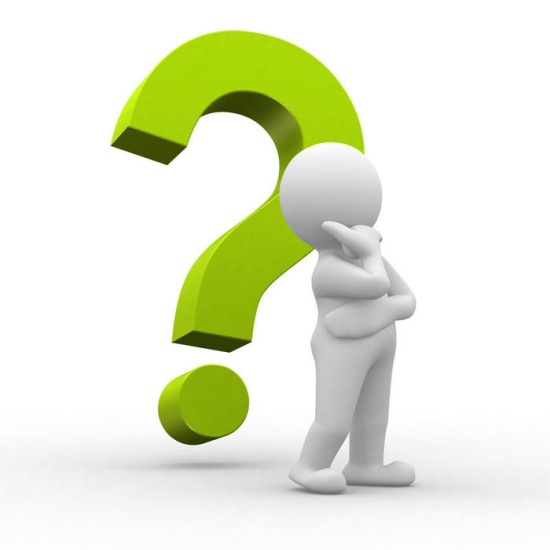 Переходить                     Измерить 
Сложить                            Склеить 
Услышать                          Пережить 
Полить                               Выучить 
Разрезать                          Перепрятать 
Занять                                Досмотреть
В английском языке:
Retell               Remind 

 Recall                 Recount
Работа в группах
Un                         Пере 
    Re                           Не
Работа в группах
Un                         Пере 
    Re                           Не
Писать – 
Читать – 
Учить – 
Водить –
Read – 
Write – 
Teach – 
Drive -
Индивидуальная работа
Прыгать – (прыгун) – jump – jumper 
Бежать – (бегун) – run- runner 
Строить – (строитель) – build – builder
Петь – (певец) – sing – singer 
Защищать – (защитник) –protect - protector
Сложение двух слов
сухие фрукты – 
Сберегательный банк –  
Выживать сок –  
Ловить мышей –    
Неделя кино –
сухофрукты
сбербанк
соковыжималка
мышеловка
кинонеделя
A sportsman 
A timetable 
A housewife 
A snowman 
Englishman 
A textbook
Sport man
Time table
House wife
Snow man
English man
Text book
Способы словообразования в русском и английском языке
«Своей работой на уроке я….»

доволен (а)
Не совсем доволен (льна)
Не доволен (льна), потому что ….